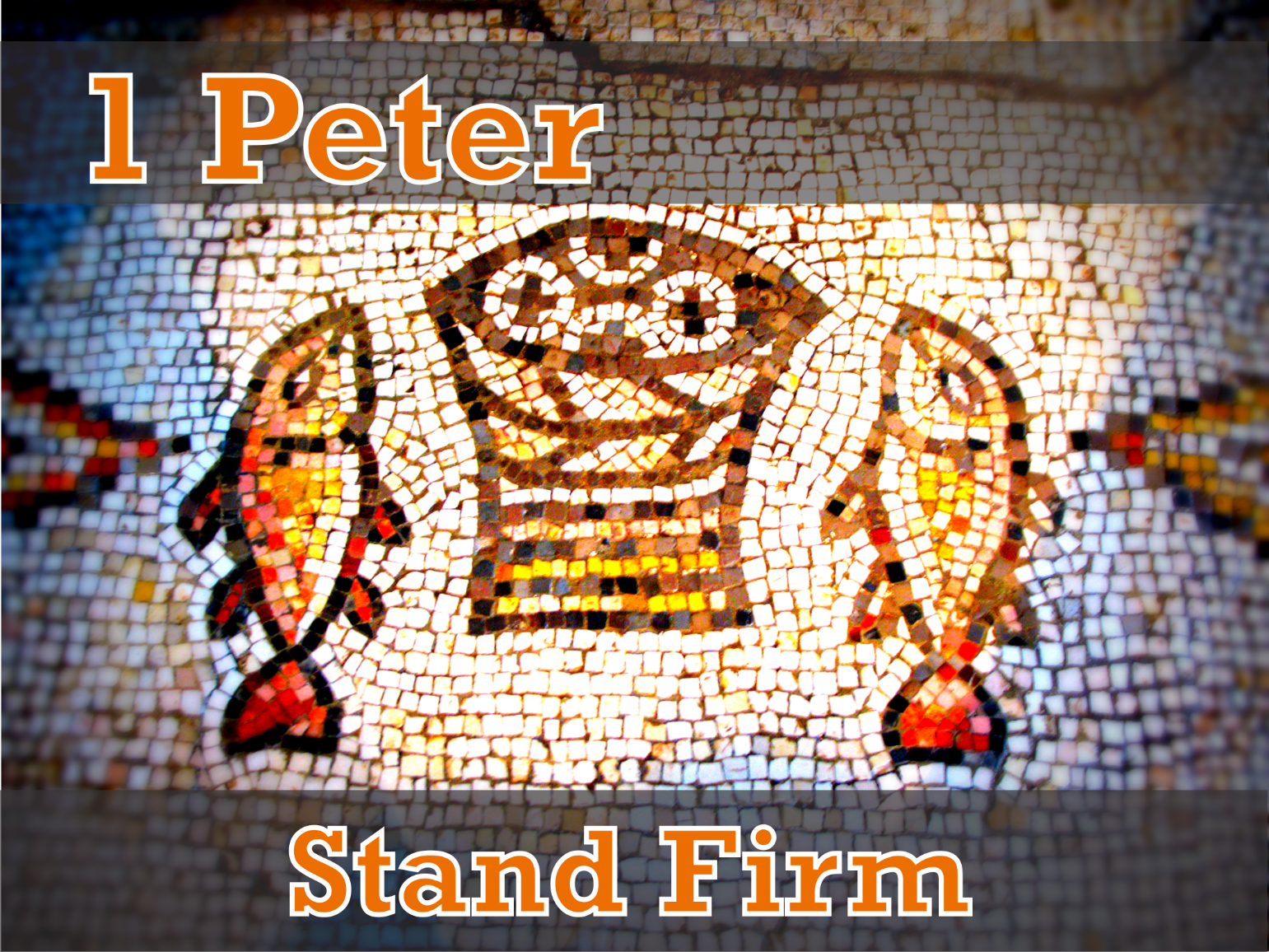 Leading & Being Led 
When the Heat is On
1 Peter 5:1-5 ESV
1 So I exhort the elders among you, as a fellow elder and a witness of the sufferings of Christ, as well as a partaker in the glory that is going to be revealed: 
2 shepherd the flock of God that is among you, exercising oversight, not under compulsion, but willingly, as God would have you; not for shameful gain, but eagerly;
1 Peter 5:1-5 ESV
3 not domineering over those in your charge, but being examples to the flock. 
4 And when the chief Shepherd appears, you will receive the unfading crown of glory. 
5 Likewise, you who are younger, be subject to the elders. Clothe yourselves, all of you, with humility toward one another, for “God opposes the proud but gives grace to the humble.”
* Those Leading the Church: Elders
1 Peter 5:1
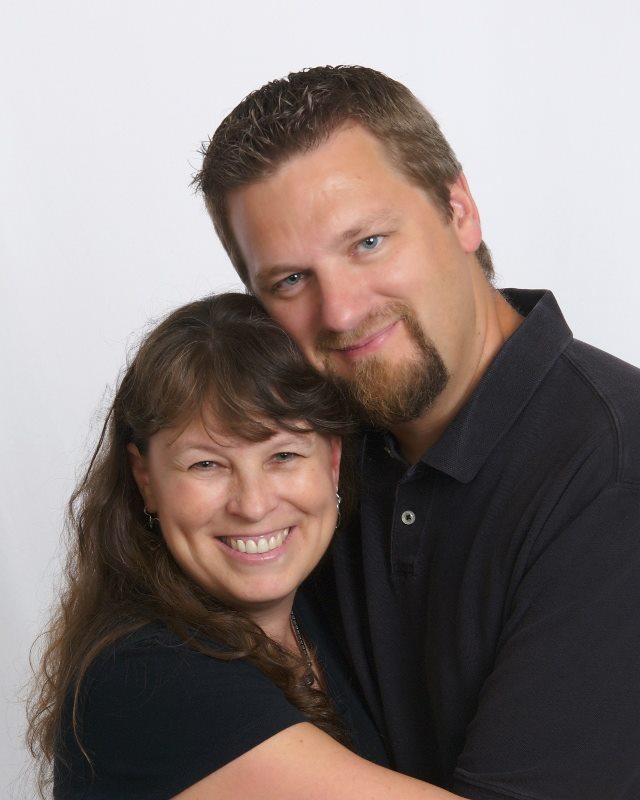 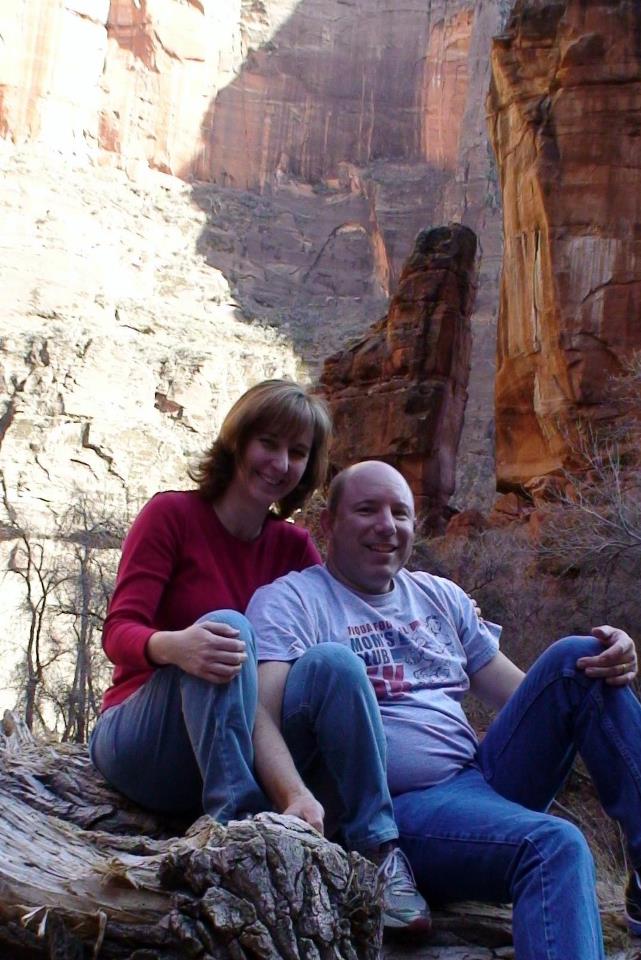 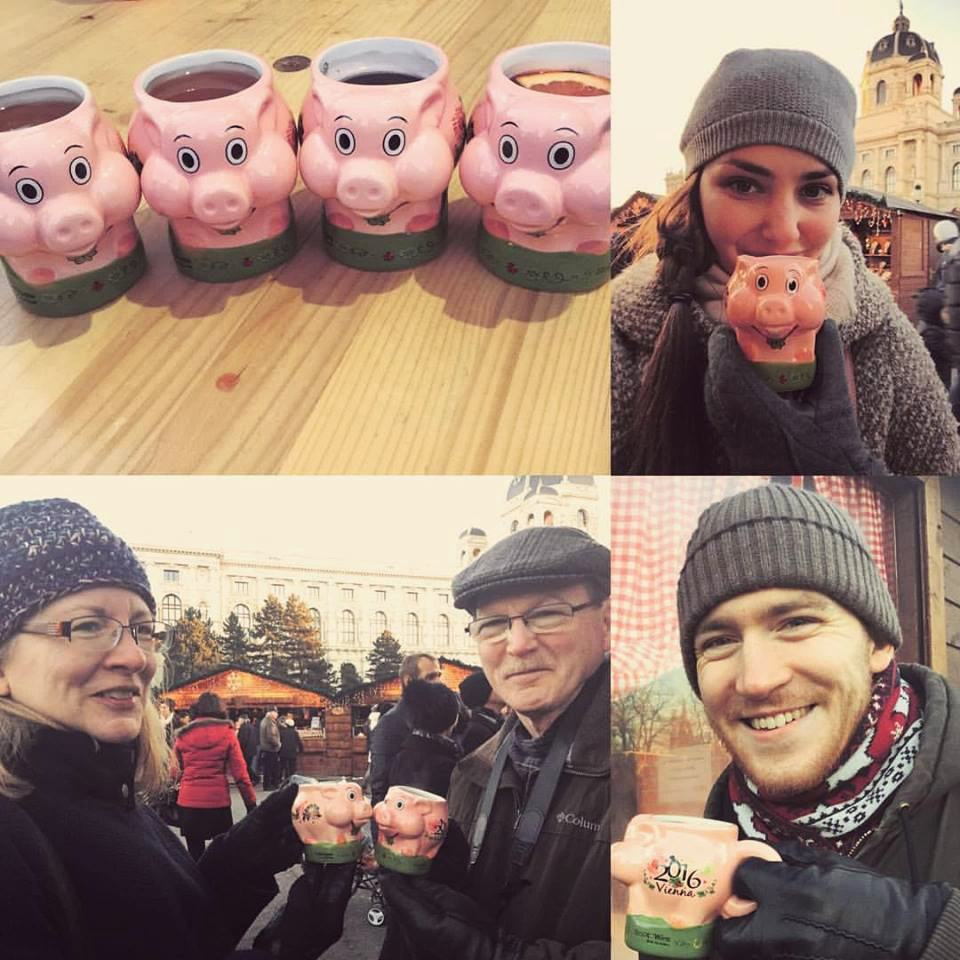 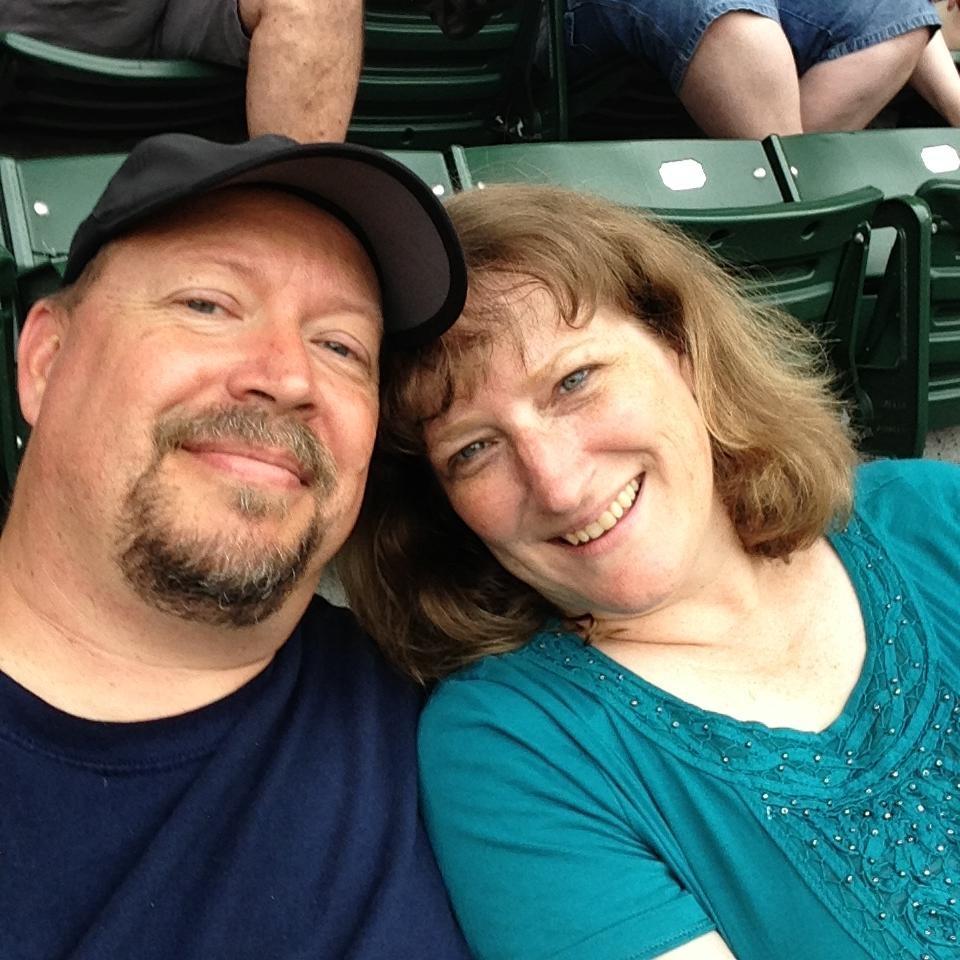 Charley & Linda
Charlton
Doug & Julie
Cornelius
Skip and Johanna Nitz
Greg & Linda
Burlile
Paul and Barnabas appointed elders in all the
churches visited on their 1st missionary journey
Acts 14:23 ESV And when they had appointed elders for them in every church, with prayer and fasting they committed them to the Lord in whom they had believed.
* THE WHAT: The Work Involves Shepherding and Overseeing
1 Peter 5:2
* THE HOW: Willingly, Eagerly, and 
by Being an Example
1 Peter 5:2-4
* The “Oil” that Makes this Work:  Submission and Humility
1 Peter 5:5
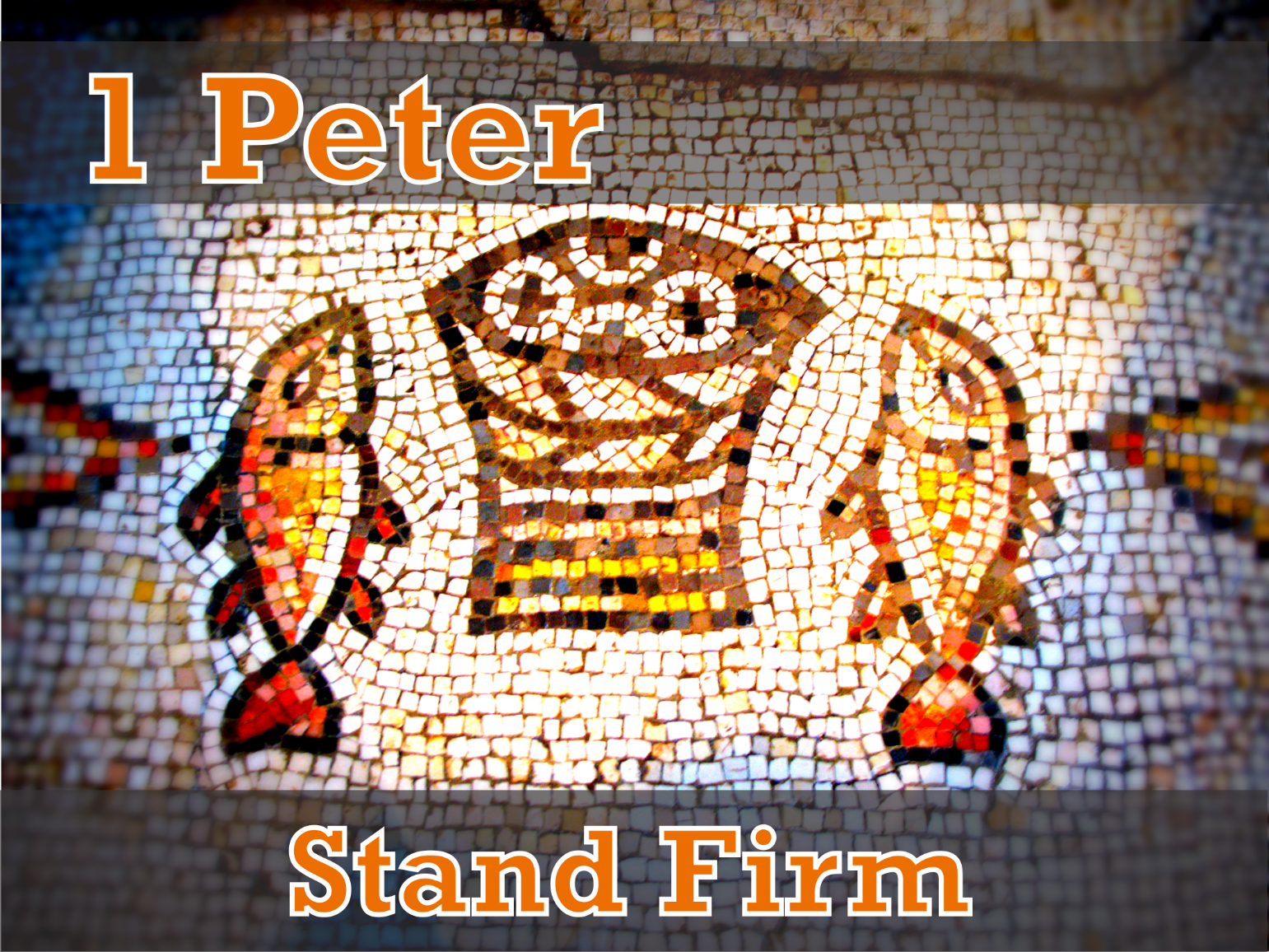 Leading & Being Led 
When the Heat is On